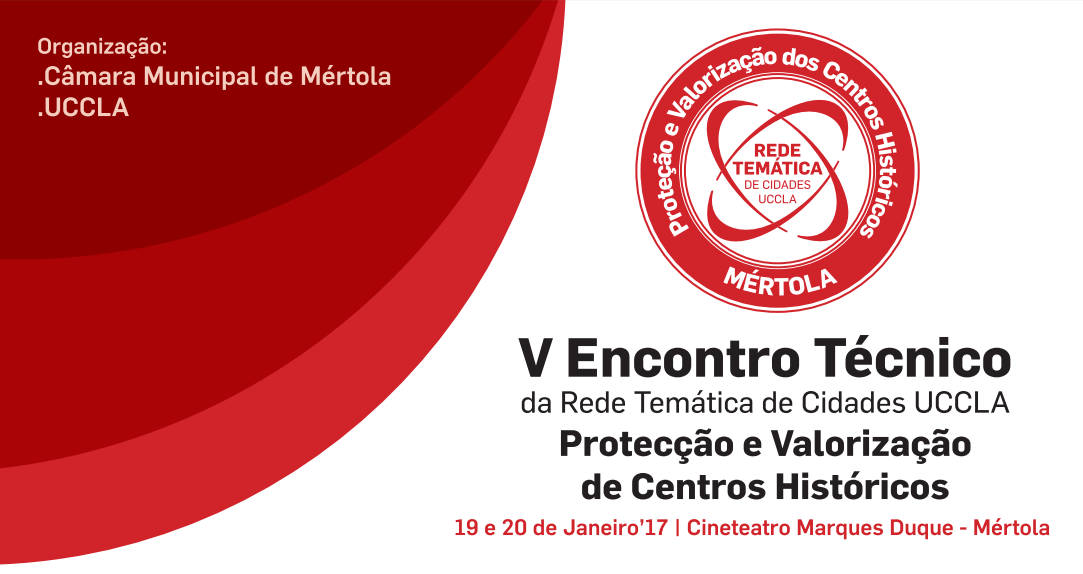 Planos de Ação na Cidade de Lisboa

Paulo Prazeres Pais
Diretor do Departamento de Planeamento
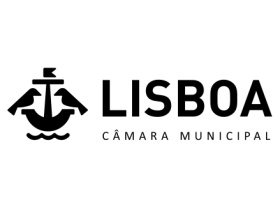 PEDULx
PLANO ESTRATÉGICO 
DE DESENVOLVIMENTO URBANO DE LISBOA

Candidatura a financiamento no âmbito do Programa Operacional Regional de Lisboa 2014|2020 
do Portugal2020
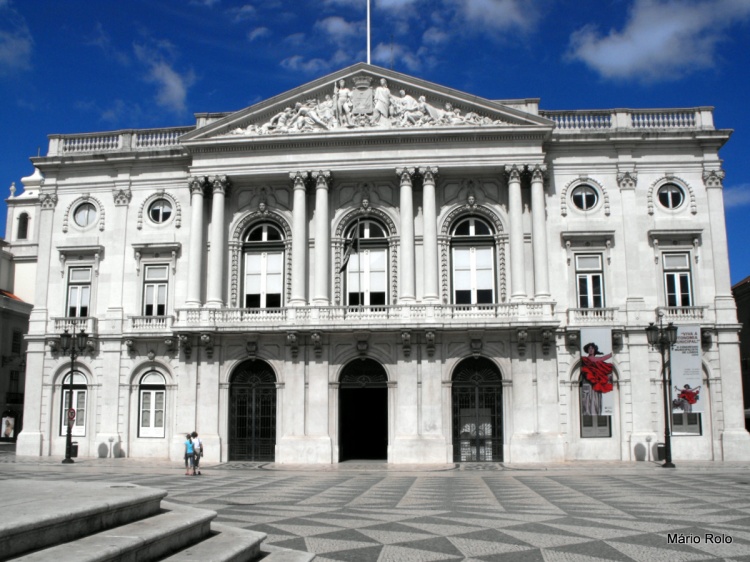 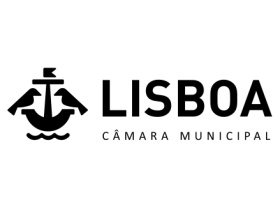 O que é o PEDULx?
O  PEDULx, Plano Estratégico de Desenvolvimento Urbano de Lisboa,

resulta do Programa Operacional Regional de Lisboa 2014-2020, PORLisboa2020, 
decorrente do Acordo de Parceria do Portugal2020


responde ao convite da Autoridade de Gestão do PORLisboa2020  aos municípios da AML
 (Aviso de Candidatura 99/2015, de 19/06/2015)


tem como objetivo contratualizar as prioridades de investimento (PI) 
         inscritas no eixo urbano  do  PORLisboa2020:
Promoção de estratégias de baixo teor de carbono, incluindo promoção da 
mobilidade urbana multimodal sustentável e medidas de adaptação relevantes para 
atenuação das alterações climáticas  PI 4.5
Adoção de medidas destinadas a melhorar o ambiente urbano, a revitalizar a cidade, a recuperar 
e descontaminar zonas industriais abandonadas, incluindo zonas de reconversão, a reduzir a poluição 
do ar e a promover medidas de redução do ruído  PI 6.5
Apoio à regeneração física, económica e social das comunidades desfavorecidas  PI 9.8
O que é o PEDULx?
É o instrumento de programação do Município de Lisboa 
que suporta a contratualização (já em curso) com a AG do PORLisboa2020
 
 Abrange toda a área terrestre do município

É o elemento integrador dos 3 Planos de Ação 
relativos a cada uma das prioridades de investimento 
inscritas no eixo urbano do PORLisboa2020:
PAMUS  Plano de ação de mobilidade urbana sustentável  PI 4.5
PARU  Plano de ação de regeneração urbana  PI 6.5
PAICD  Plano de ação integrado para as comunidades desfavorecidas  PI 9.8
PEDULx | política de planeamento estratégico
O PEDULx está alinhado com os  3 eixos da estratégia territorial de Lisboa:
EIXO 1  ATRAIR MAIS HABITANTES
Programa de habitação a custos acessíveis
Estacionamento para residentes
Promoção de ambiente urbano saudável (ruído e qualidade do ar)
Equipamentos públicos de qualidade
EIXO 2  CAPTAR MAIS EMPRESAS E EMPREGOS
Promoção de incubadoras de empresas, dando continuidade ao modelo Start-up já existente
Apoio a iniciativas espontâneas de reutilização de espaços abandonados/devolutos
EIXO 3  MELHOR CIDADE
Impulso à Reabilitação Urbana
Qualificação do espaço público em articulação com a mobilidade e a regeneração urbana
Devolução da Frente Ribeirinha às pessoas 
Promoção da mobilidade sustentável
PEDULx |  instrumentos de referência
Carta Estratégica de Lisboa 2010/2014 

PDM

Estratégia de Reabilitação Urbana 2011/2024

Documento Estratégico LX-Europa 2020

Programa de Ação Territorial da Colina de Santana 

Planos de Pormenor de Salvaguarda e Reabilitação Urbana

Estratégia de Mobilidade 

Plano de Acessibilidade Pedonal

Programas Complementares de Incentivo à Reabilitação Urbana 
       
Programa de Requalificação de Espaço Público  “Uma Praça em cada Bairro”

Programa Pavimentar Lisboa
PEDULx | 3 Planos de Ação
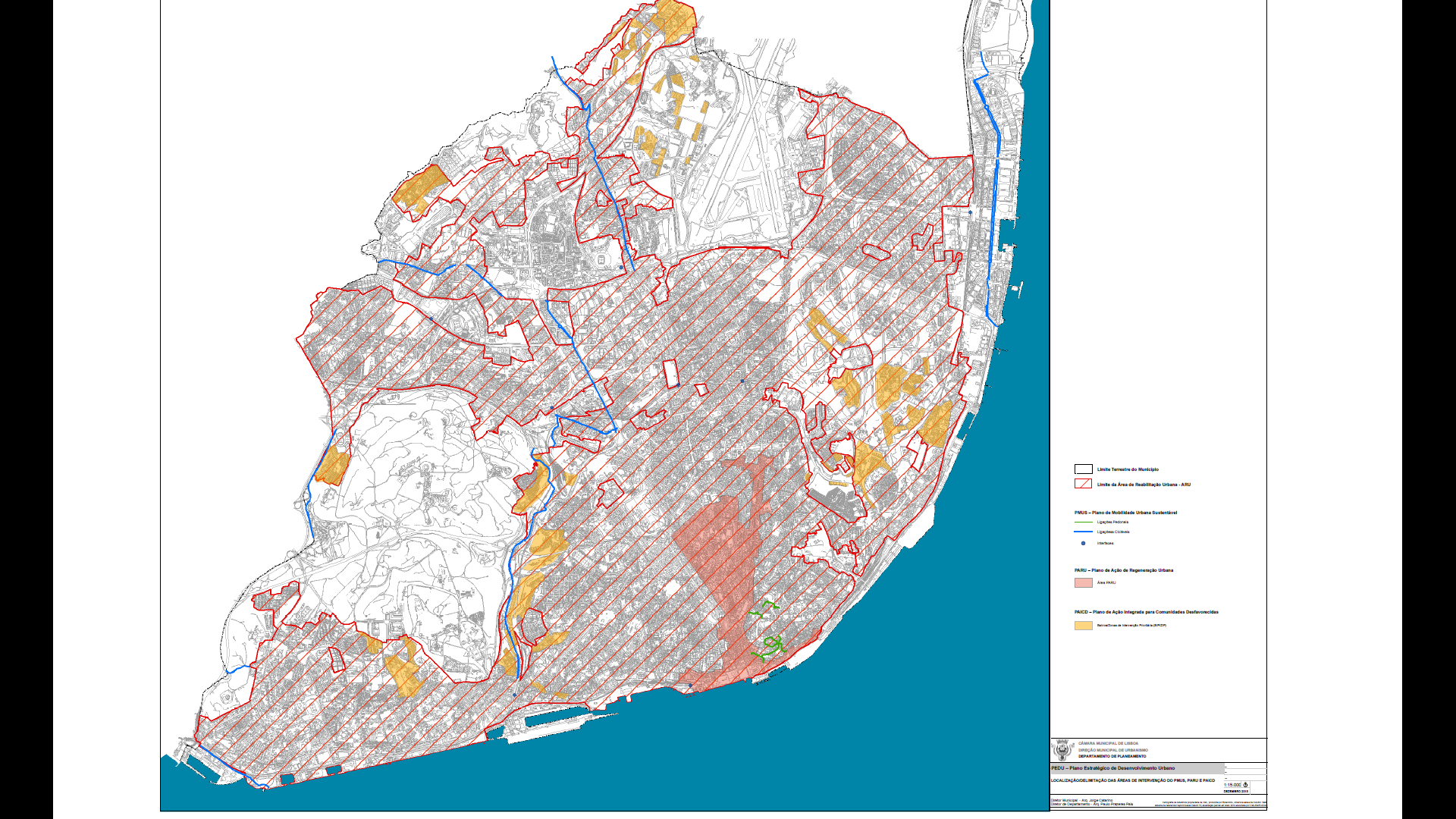 ÁREA DE REABILITAÇÃO URBANA (ARU)

PAMUS  
Plano de Mobilidade Urbana Sustentável
Ligações Pedonais
Ligações Cicláveis
Interfaces

    
PARU   
Plano de Ação de Regeneração Urbana
x


PAICD 
Plano de Ação Integrada para  
Comunidades  Desfavorecidas

        (BIP/ZIP)
melhoria dos percursos pedonais inclusivos 
em eixos estruturantes
O que é o PAMUS?
criação de 
meios mecânicos 
nas colinas 
que permitam as deslocações a pé
construção de 
10 novos 
troços cicláveis 
20Km 
a  candidatar a FFP
PLANO DE AÇÃO  
com 
6  MEDIDAS ESTRATÉGICAS
implementação 
de bilhética 
mais integrada
criação de rede de interfaces de transportes públicos com acessibilidades inclusivas
criação de sistemas de informação
 em tempo real 
sobre o sistema de transportes que otimizem  a sua  utilização
Enquadramento PAMUS
PAMUS
redução
 do recurso a combustíveis fosseis
redução 
da dependência energética
redução 
das emissões 
de gases 
com efeito de estufa
redução
 dos impactos ambientais
Financiamento PAMUS
Alcântara 
Alvalade 
Avenidas Novas
Belém
Benfica 
Campolide 
Carnide
Lumiar
Parque das Nações 
S. Domingos de Benfica
comparticipação CML:

 50% do montante de
 Investimento Público
Intervenções PAMUS
São Domingos de Benfica
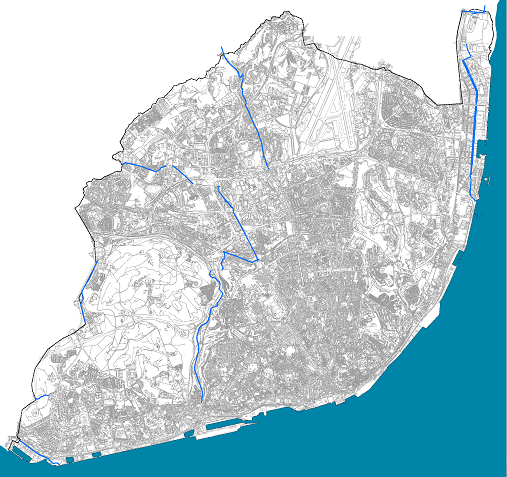 Parque das Nações
Carnide
Benfica
Lumiar
Alvalade
Ajuda
Alcântara
Belém
Ligações Cicláveis
                   a candidatar a FFP (20Km)
abrange             5 freguesias (parcialmente)
O que é o PARU?
corresponde a uma zona  central da ARU de Lisboa
abrange 3,2% de área terrestre do município
edifícios em mau estado de conservação em %  superior ao município
(24% -14%)
forte presença de bens da CMP
predominam os Traçados Urbanos  A e B (25,13% - 48,08%)
PLANO DE AÇÃO 
de REABILITAÇÃO URBANA
predominam os edifícios de construção anterior a 1919 e entre 1919 e 1945
território abrangido pelo PP da Baixa Pombalina e PAT da Colina de Santana        (Cerca de 80% )
enquadra e fundamenta as intervenções candidatas a
 FFP ou a IF
prossegue os objetivos de Reabilitação Urbana para Lisboa
 (PDML, PPI e PLH)
Intervenções PARU
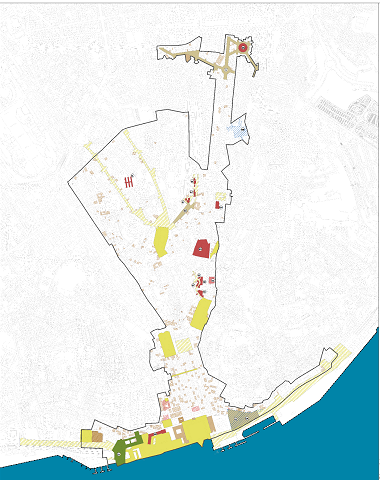 Mercado de Arroios
Praça do Chile e espaços públicos envolventes
Espaço Público
 Intervenção Candidata a FFP
 Intervenções Complementares
Outras Intervenções Programadas
Requalificado

Estacionamento Público
Intervenções Candidatadas a IF

Edificado
Intervenções Candidatas a IF
Intervenções Complementares
Outras Intervenções Programadas
Reabilitado
Em Processo de Reabilitação
Estacionamento da encosta da Penha de França
Edifício Poste Telefónico
Rua das Barracas (núcleos I a III)
Edifício APISAL
Paço da Rainha
Convento do Desterro
Praça da Mouraria
Rua de São Lázaro (núcleos I a IV)
Cais do Sodré / Corpo Santo candidata a FFP
Campo das Cebolas + estacionamento
Polo Descobrir
Financiamento PARU
3.245.000,00€
investimento CML
1.629.918,00 € 
encargo CML
1.615.082,00 € 
Fundo FEDER 
 (50% do investimento mínimo municipal)
PARU
Construção e requalificação de espaço público
Cais do Sodré/ Corpo Santo
intervenção candidata a FFP
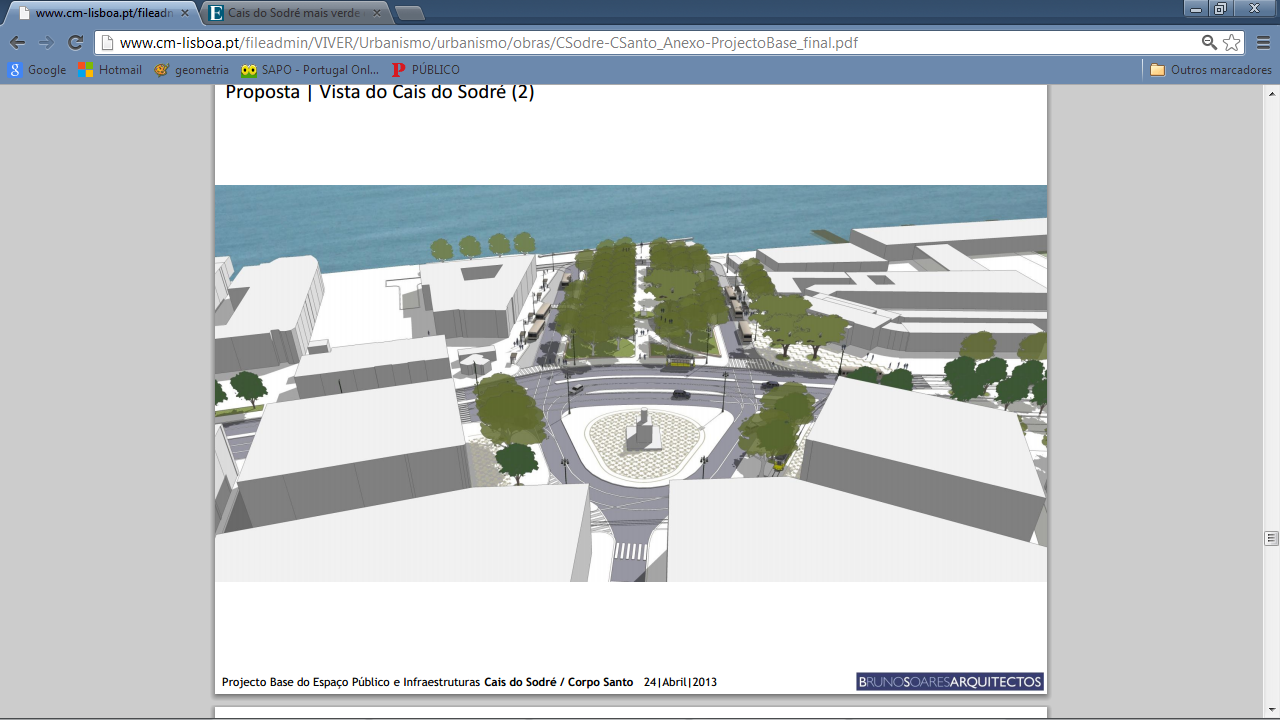 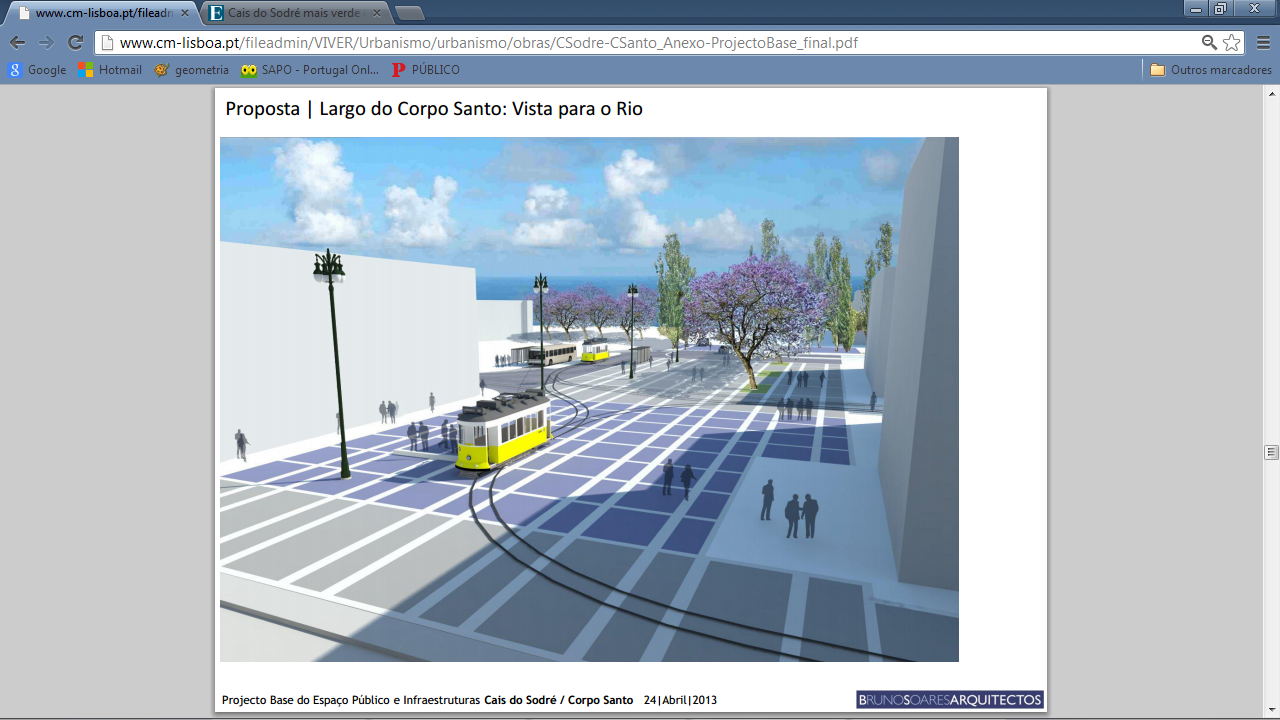 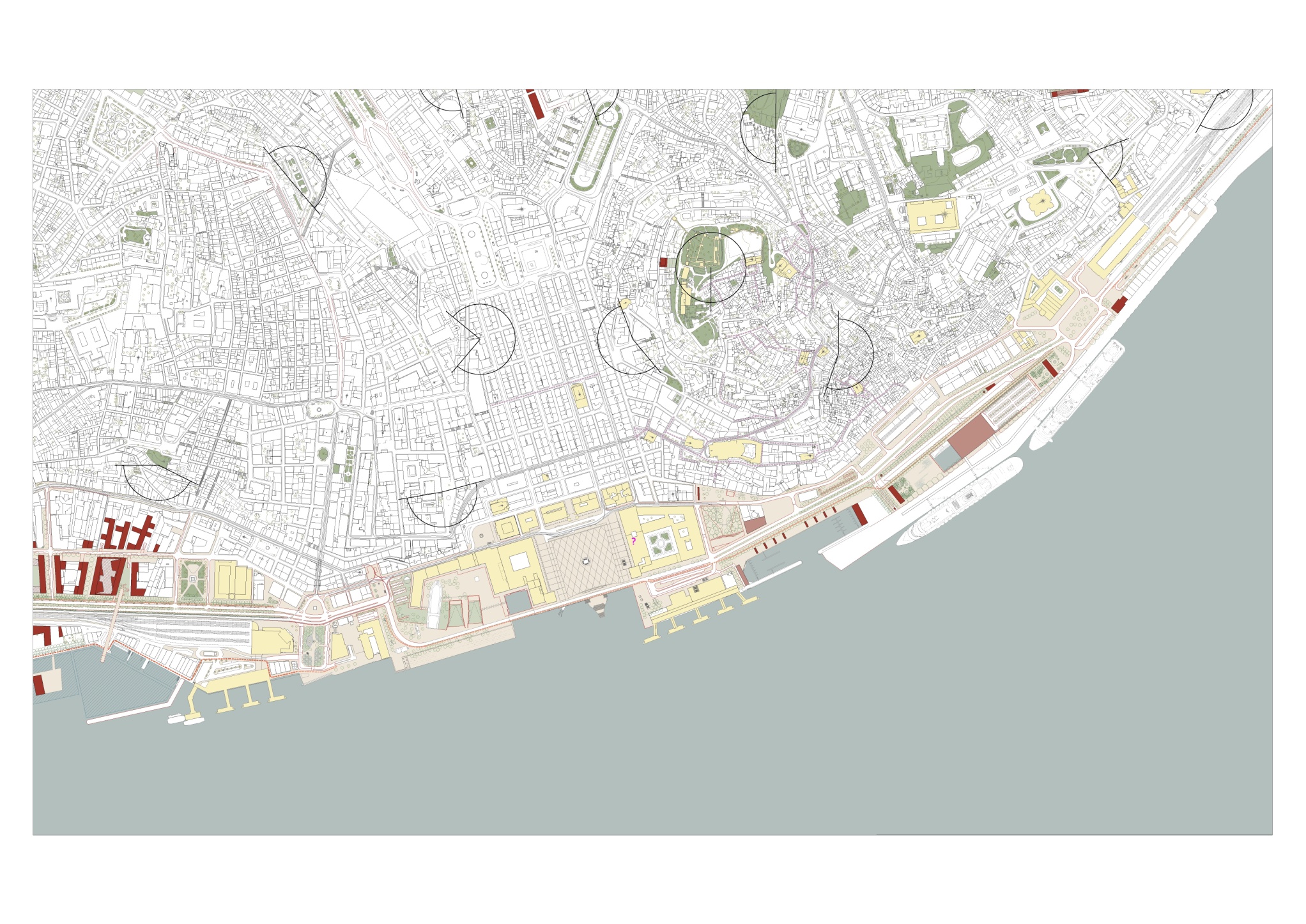 PARU
Construção e requalificação de espaço público
Intervenções concluídas
Ribeira das Naus/ Praça do Comércio
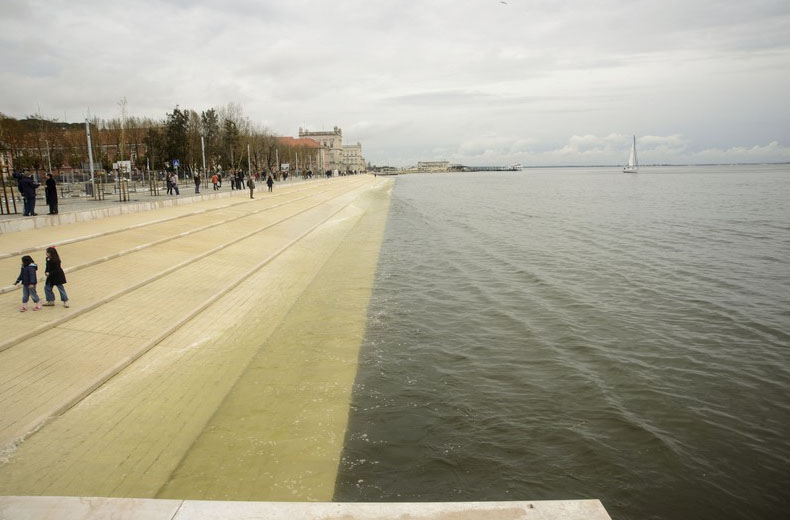 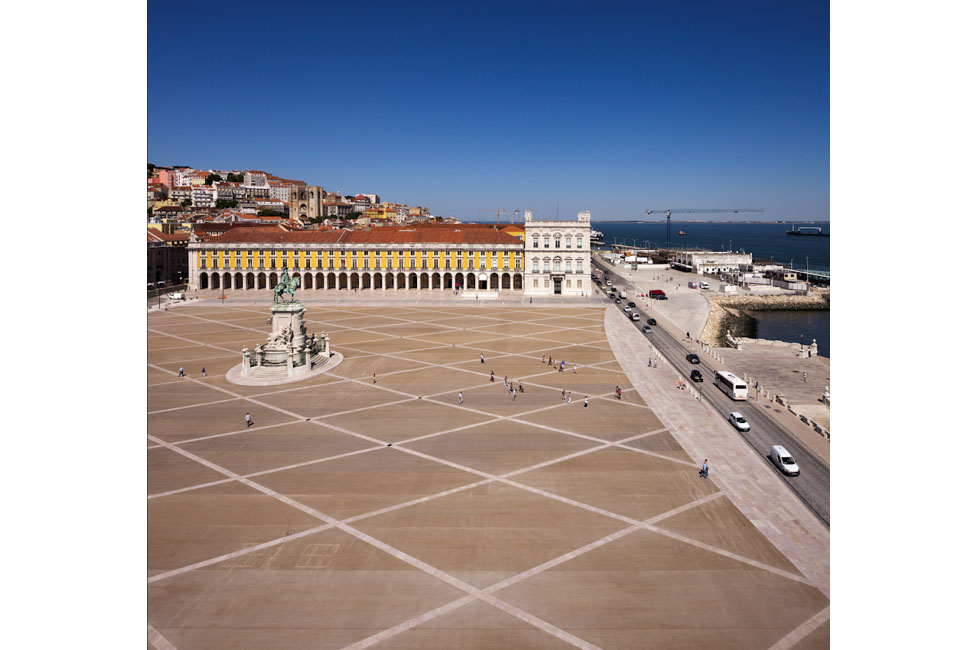 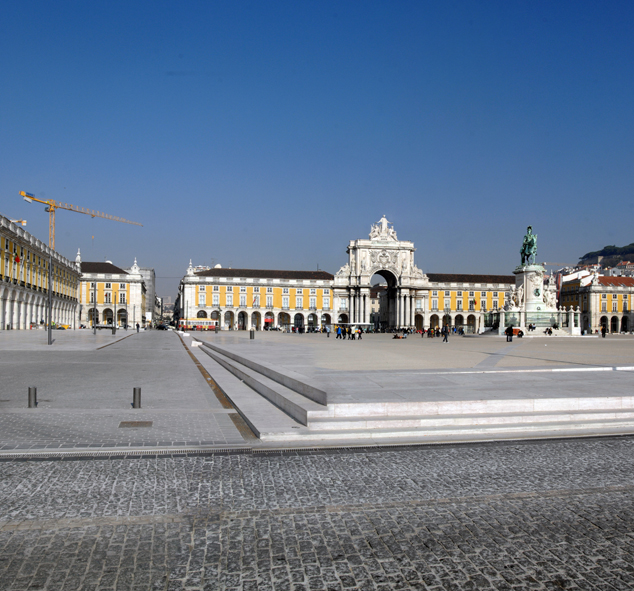 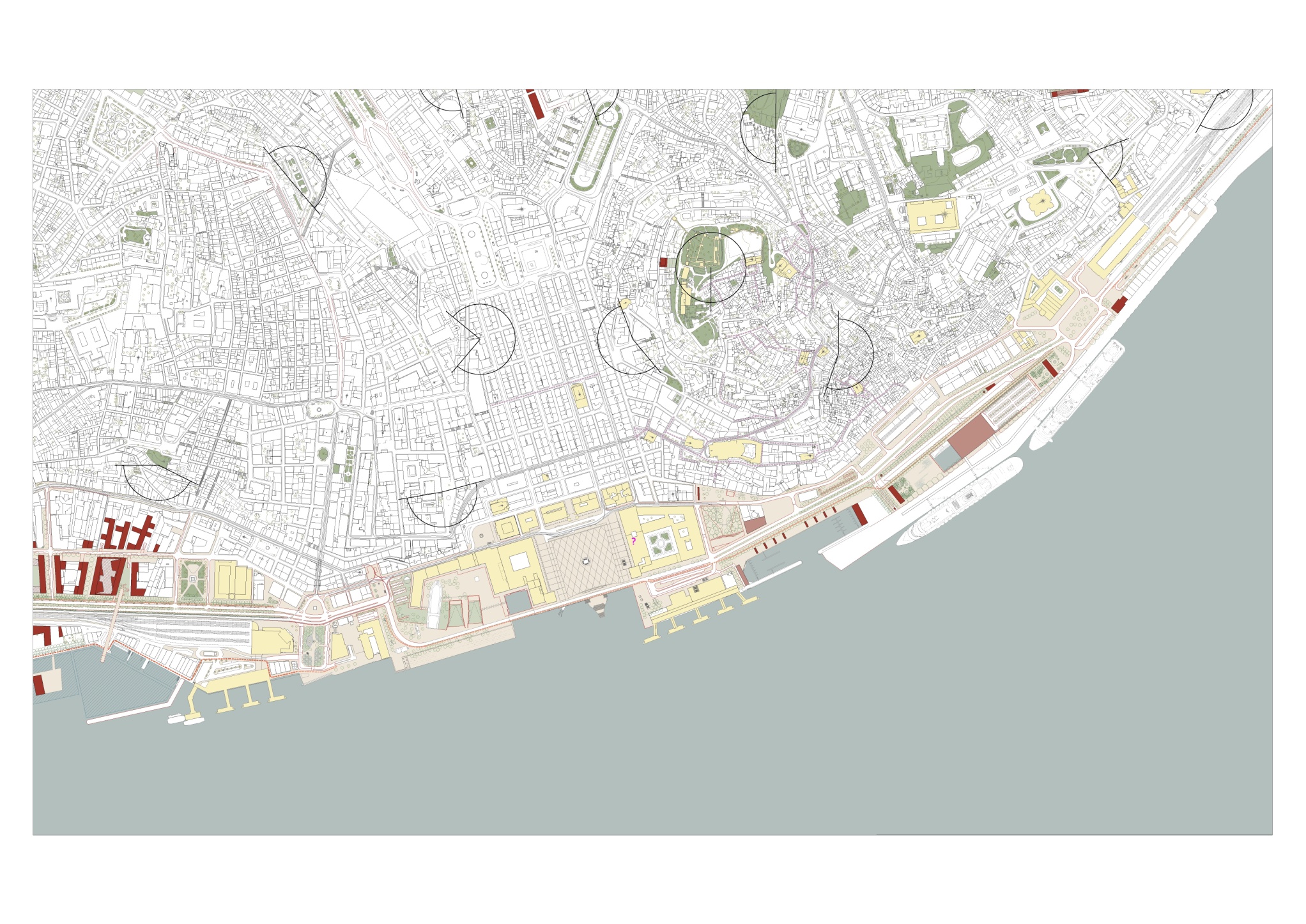 PARU
Construção e requalificação de espaço público
Intervenção complementar
Campo das Cebolas
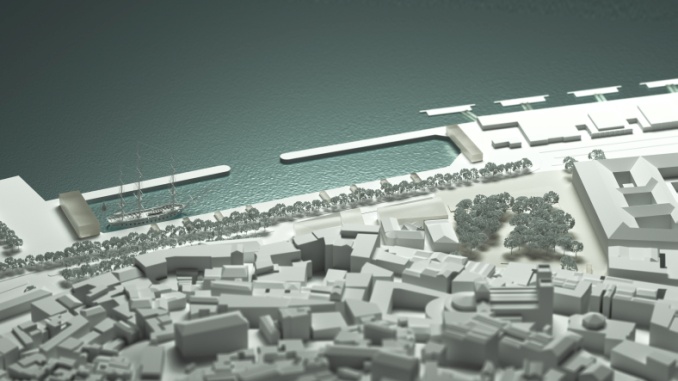 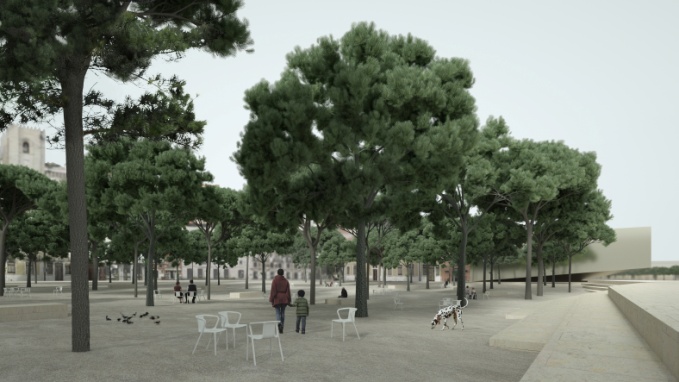 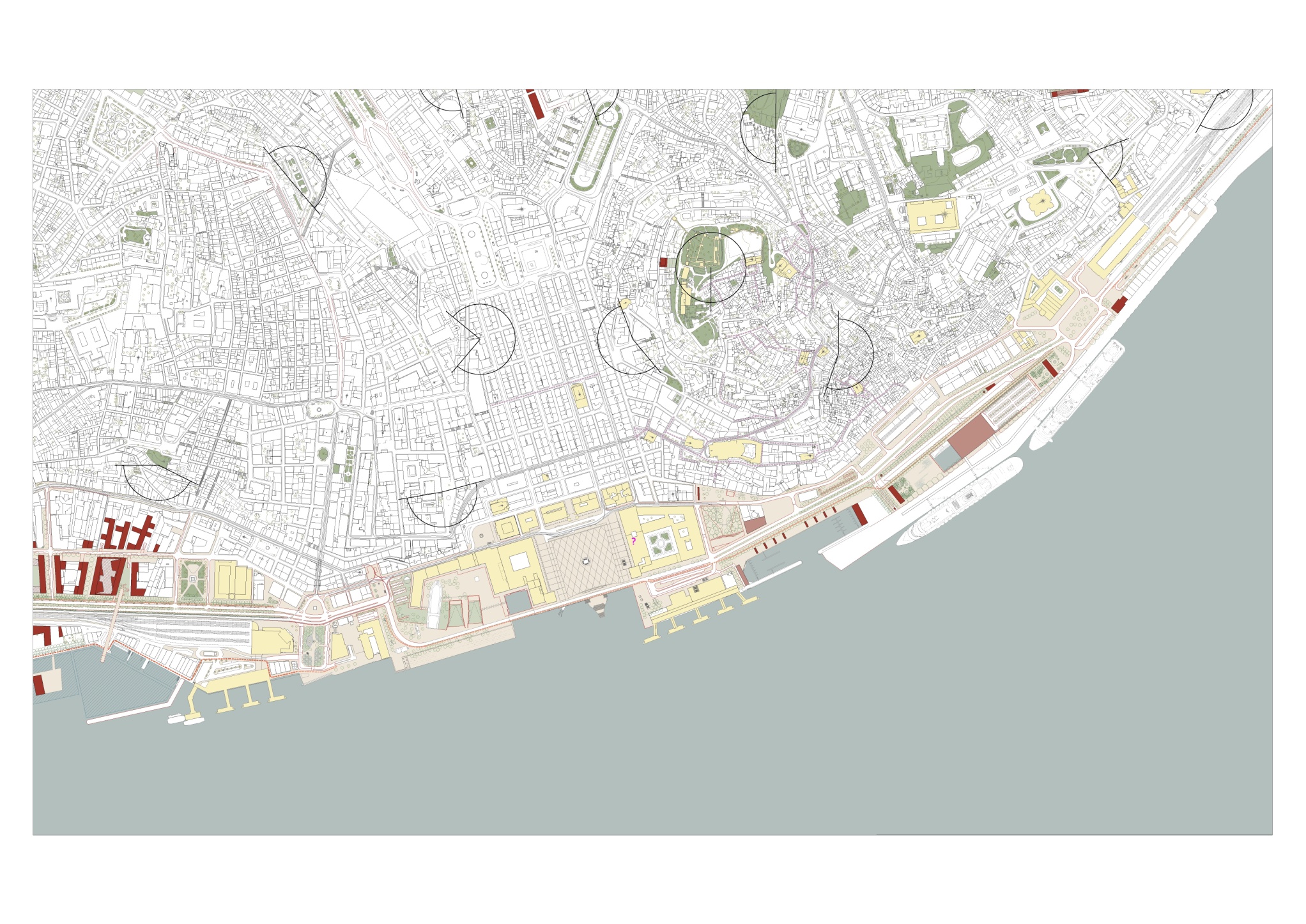 PARU 
Reabilitação integral de edifícios | Praça da Mouraria
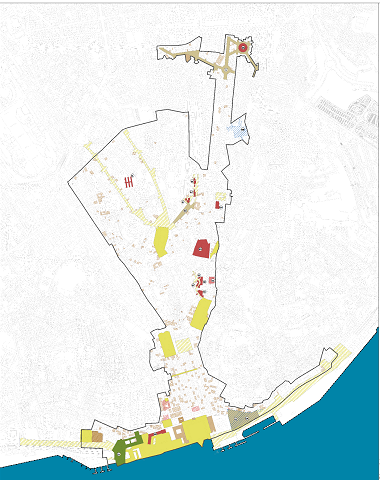 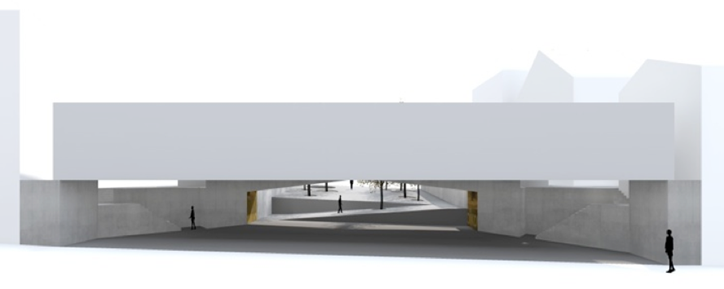 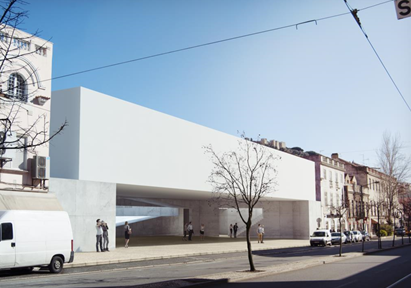 PARU 
Reabilitação integral de edifícios | Convento do Desterro
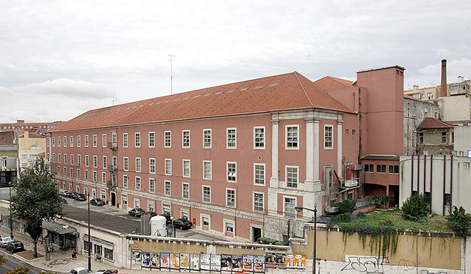 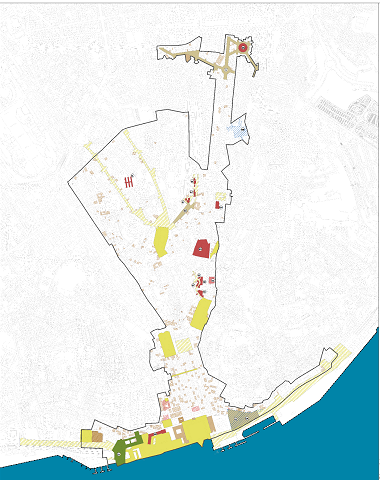 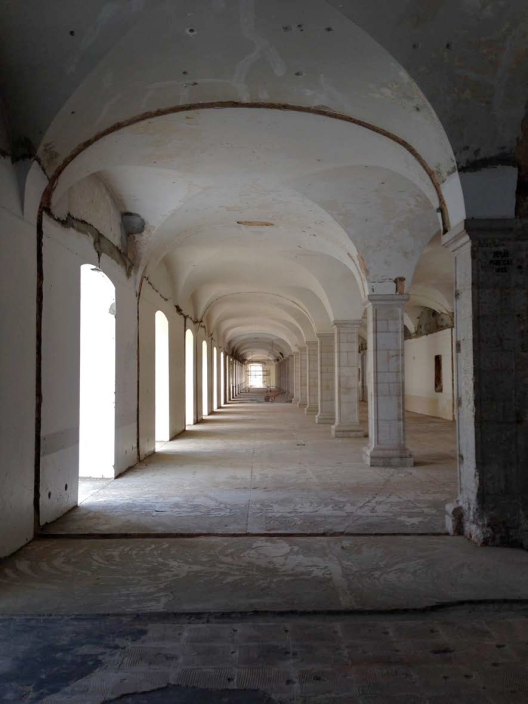 PARU 
Reabilitação integral de edifícios | Edifício APISAL
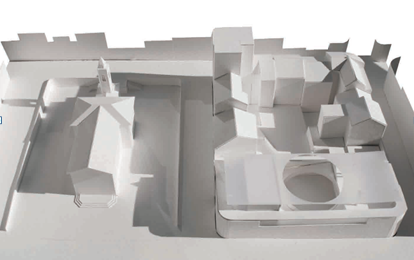 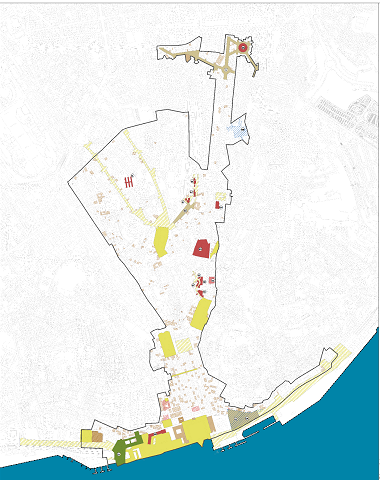 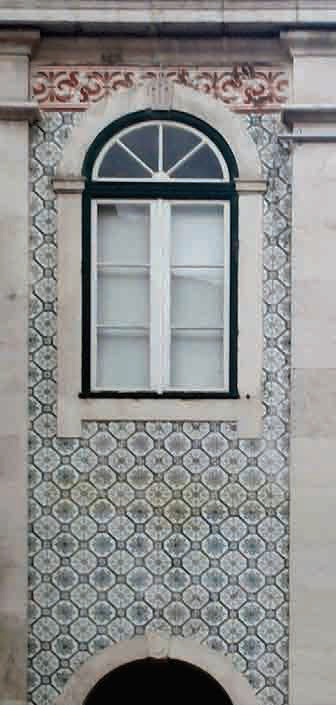 PARU 
Reabilitação integral de edifícios | Rua de São Lázaro
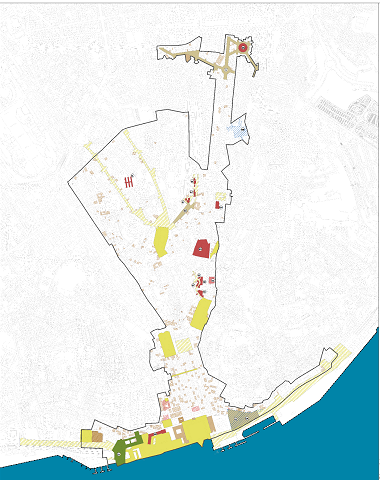 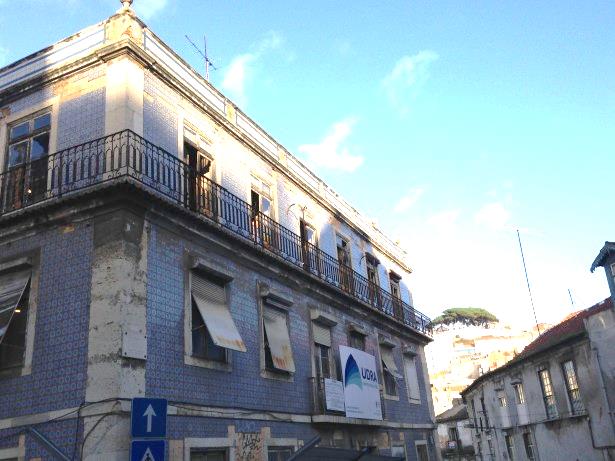 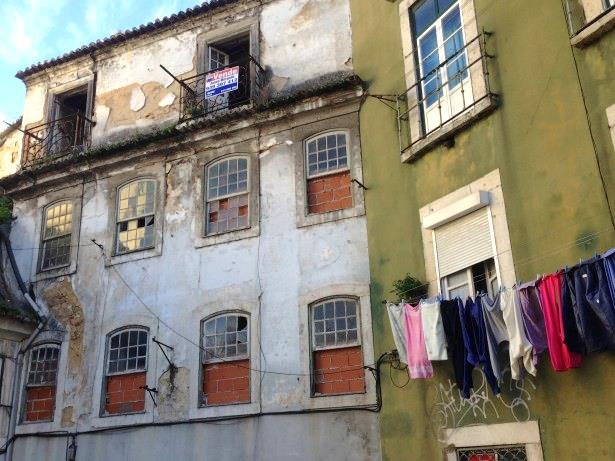 PARU 
Reabilitação integral de edifícios | Edifício Poste Telefónico
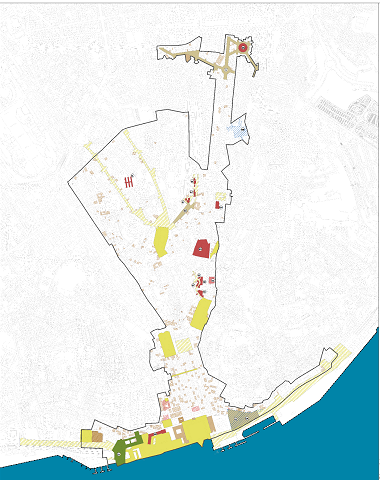 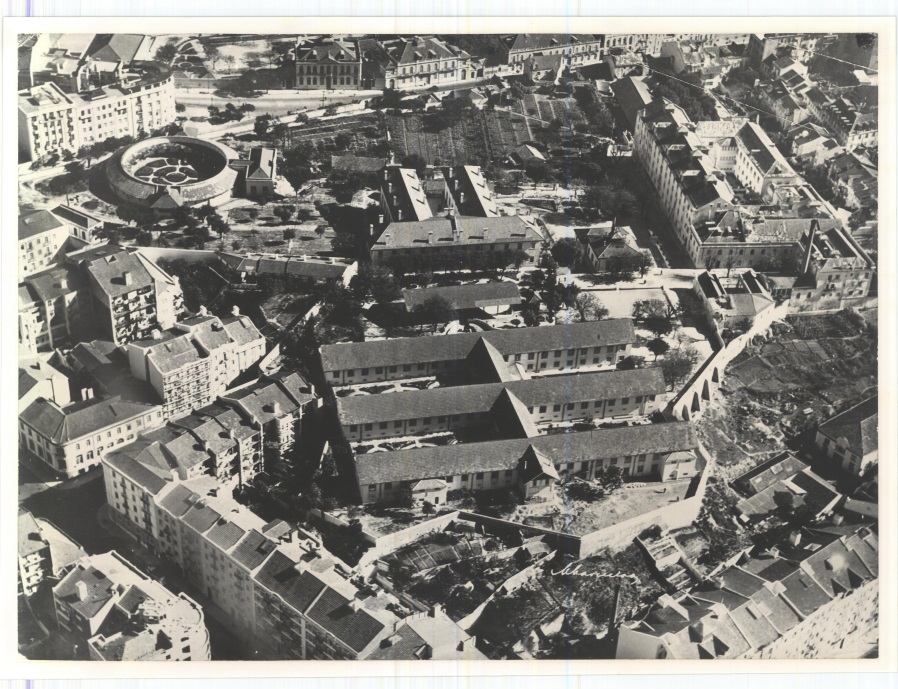 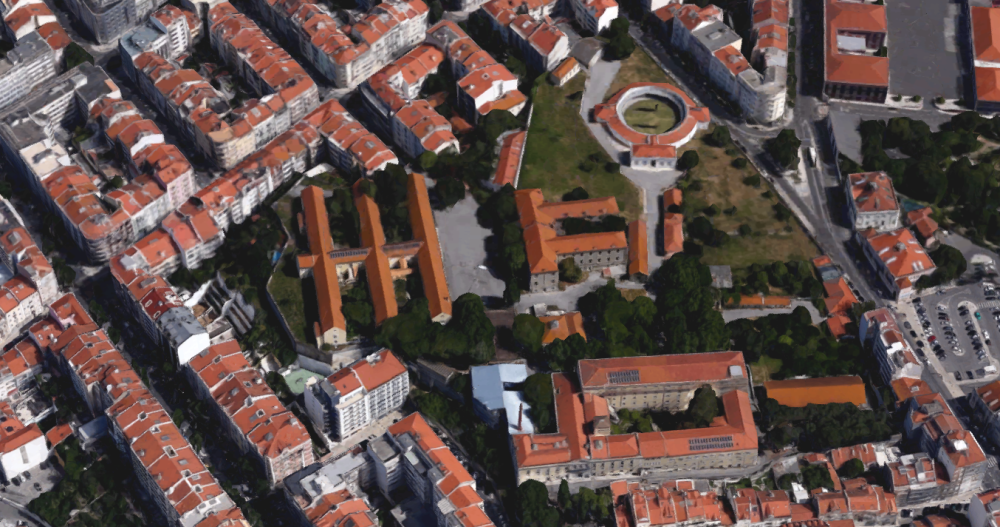 PARU 
Reabilitação integral de edifícios | Mercado de Arroios
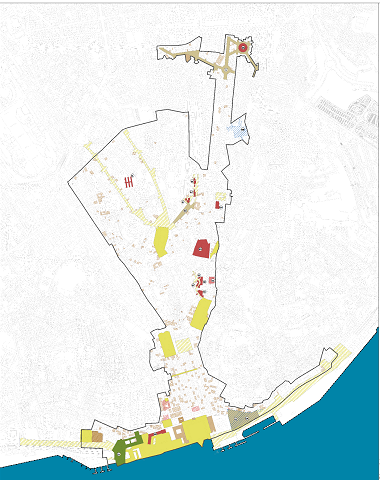 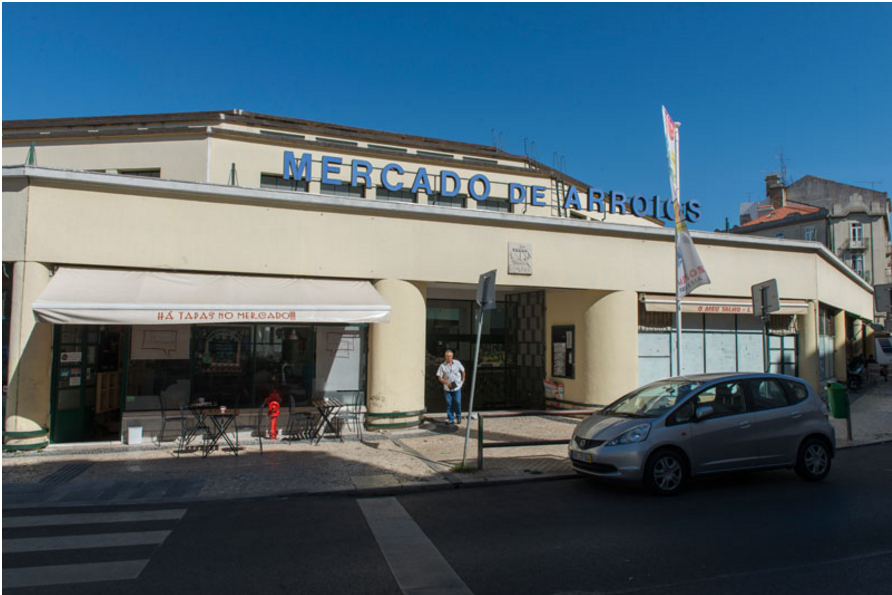 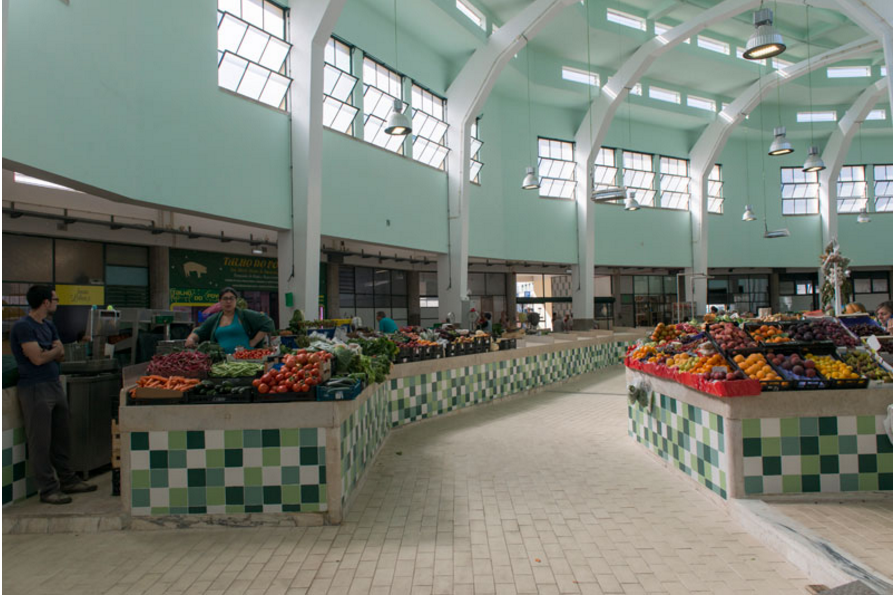 O que é o PAICD?
desemprego
35% da população de Lisboa reside em territórios BIP/ZIP
abrange as comunidades BIP/ZIP 
com piores resultados
≈ 50% da população residente nos BIP/ZIP está em território PAICD 
 ≈ 75,5 mil residentes
nível  de instrução
PLANO DE AÇÃO INTEGRADO para as  
 COMUNIDADES DESFAVORECIDAS
reabilitação integral de edifícios de habitação social
 (5 freguesias)
abandono escolar
6 bolsas territoriais
ambiente degradado
estratégia de intervenção com 
3 vetores:
reabilitação/ reconversão de equipamentos de utilização coletiva 
 (6 freguesias)
educação
reabilitação de espaço público 
(3 freguesias)
inclusão social
emprego
PAICD
Bolsas Territoriais de Intervenção
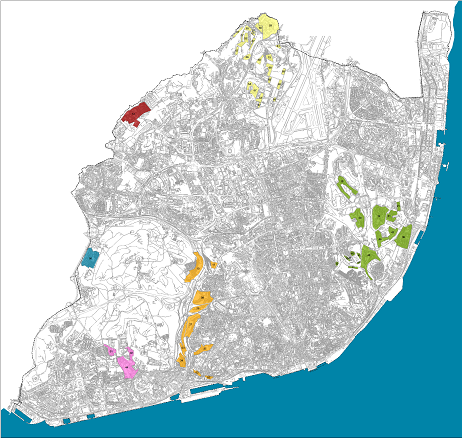 Bolsa B  Zona Norte e Alta de Lisboa
Freguesia de Santa Clara e Lumiar
Bolsa F  Bairro Padre Cruz
Freguesias de Carnide
Bolsa A  Zona Oriental
Freguesias de Marvila e Beato
Bolsa E  Bairro da Boavista
Freguesia de Benfica
Bolsa C  Vale de Alcântara
Freguesia de Alcântara
Bolsa D  Ajuda
Freguesia de Ajuda
Financiamento PAICD
A - Zona Oriental
D - Ajuda                            F - Bairro Padre Cruz
excede a estimativa 
de investimento municipal
considerado pela AG
comparticipação de 
50% do montante de
 investimento municipal
considerado pela AG
Programa Operacional  Sustentabilidade e Eficiência 
no Uso dos Recursos
Programas Operacionais  Regionais do Continente e das Regiões Autónomas
O que é o IFRRU?
abrange todo o território nacional mas tem incidência regional
Programas Operacionais do Portugal2020
INSTRUMENTO FINANCEIRO 
para apoio à REABILITAÇÃO URBANA
diversas fontes 
de financiamento
outros investidores públicos 
ou privados
seleção 
por concurso público internacional
funcionamento e gestão estabelecidos através de RCM
Banco Europeu de Investimento
Banco de Desenvolvimento do Conselho da Europa
Beneficiários do IFRRU em Lisboa
IFRRU 2020 beneficia
áreas PARU
entidades singulares 
ou coletivas
proprietárias 
de edifícios
públicas
áreas PAICD
privadas
Ações  financiadas pelo IFRRU em Lisboa
PARU identifica principais ações de reabilitação integral de edifícios
IFRRU 2020 financia
IFRRU 
abrange apenas intervenções não iniciadas
nos casos de reabilitação integral para habitação
habitação
intervenções em eficiência energética
reabilitação integral de edifícios
CML 
emite certificação prévia de localização
atividades económicas comércio, turismo, serviços
Idade
 > 30 anos ou nível de conservação  < ou = 2
Financiamento IFRRU
45M€
Obra de Reabilitação Urbana
9M€
PARU + PAICD
x5
PEDU
Investimento e financiamento
Obrigado !
paulo.pais@cm-lisboa.pt